Формирование коммуникативных УУД
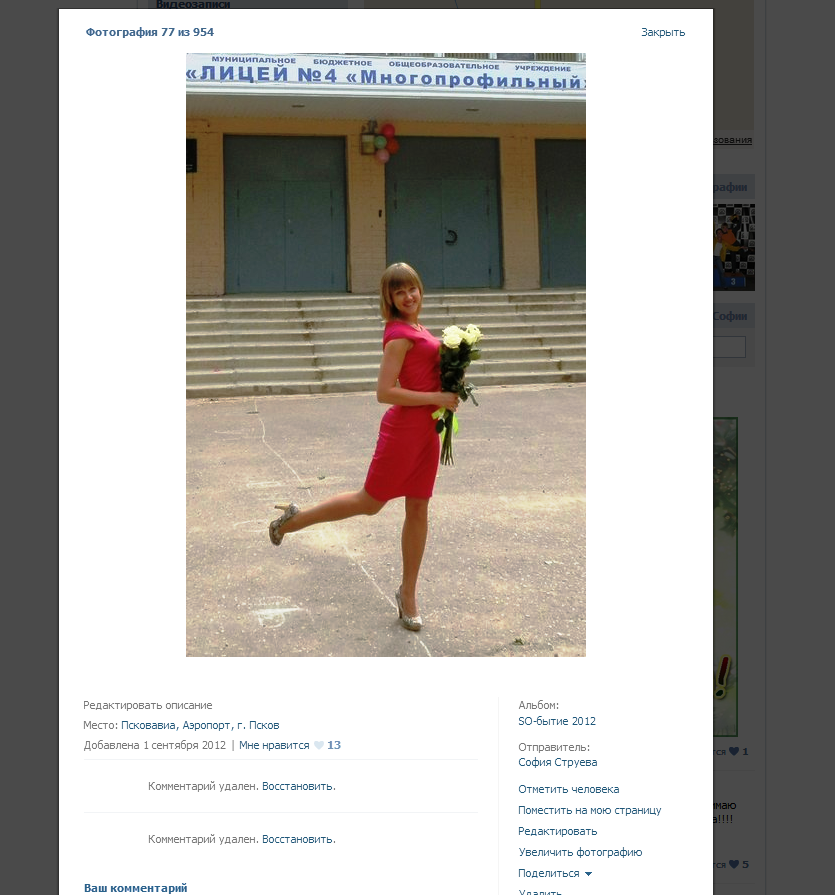 Учитель английского языка 
МБОУ
«Лицей№4» 




Струева София Юрьевна
1
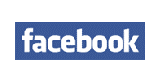 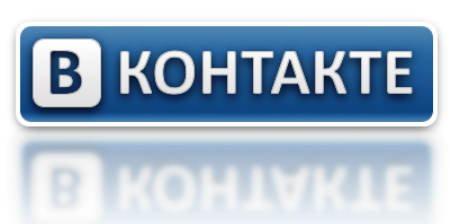 Самообразование
Тема:  «Использование Интернет-ресурсов
как интерактивных средств обучения английскому языку 
(«ВКонтакте», «Facebook», скайп, форумы и т.д.) »
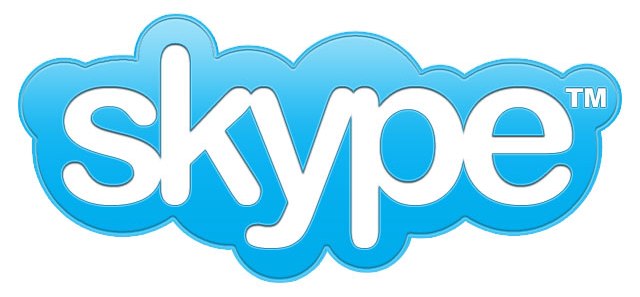 12
LET’S ( Learning English Together Society)
19
LET’S
20
LET’S
21
LET’S и развитие коммуникативных УУД
22
LET’S и развитие коммуникативных УУД
Name the Photo
Results
23
Статистика группы
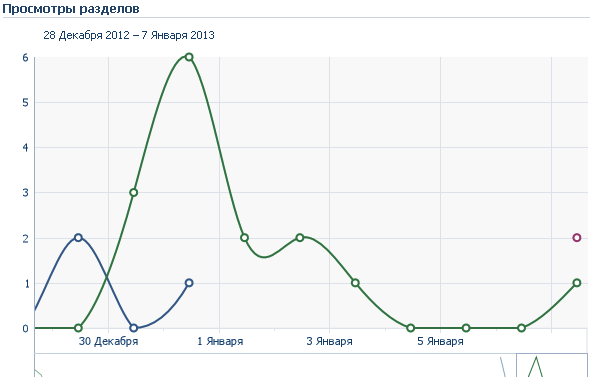 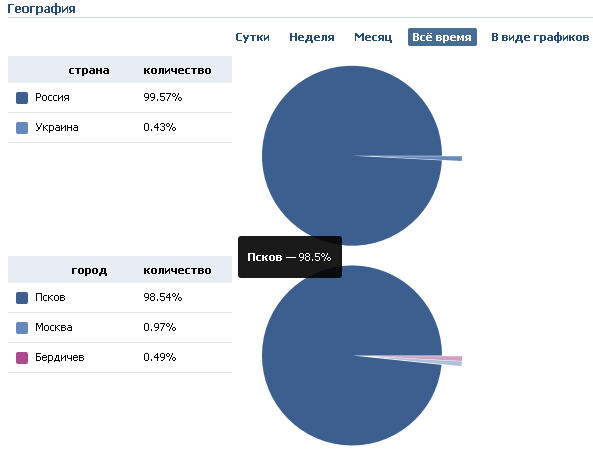 24
Результаты
Рост мотивации учащихся к изучению АЯ
Осознанное использование изученного материала на уроке, т.е. возможность больше применять полученные знания на уроке
Рост процента качества знаний и умений учащихся  (по итогам первого триместра)
25
Перспективы
Скайп-конференция по теме организация празднования 23февраля и 8 марта с классным коллективом
Привлечение учащихся параллели 6 классов (6а, 6в)
Поиск контактов для общения в странах изучаемого языка (общение с носителями языка)
Участие в проектах, предлагаемых интернет-сообществами
26
Методический риск
Наличие ошибок в грамматическом строе языка

Преобладание разговорного стиля над литературным

Преимущественное развитие письменной речи
27
To be continued…
Спасибо за внимание!